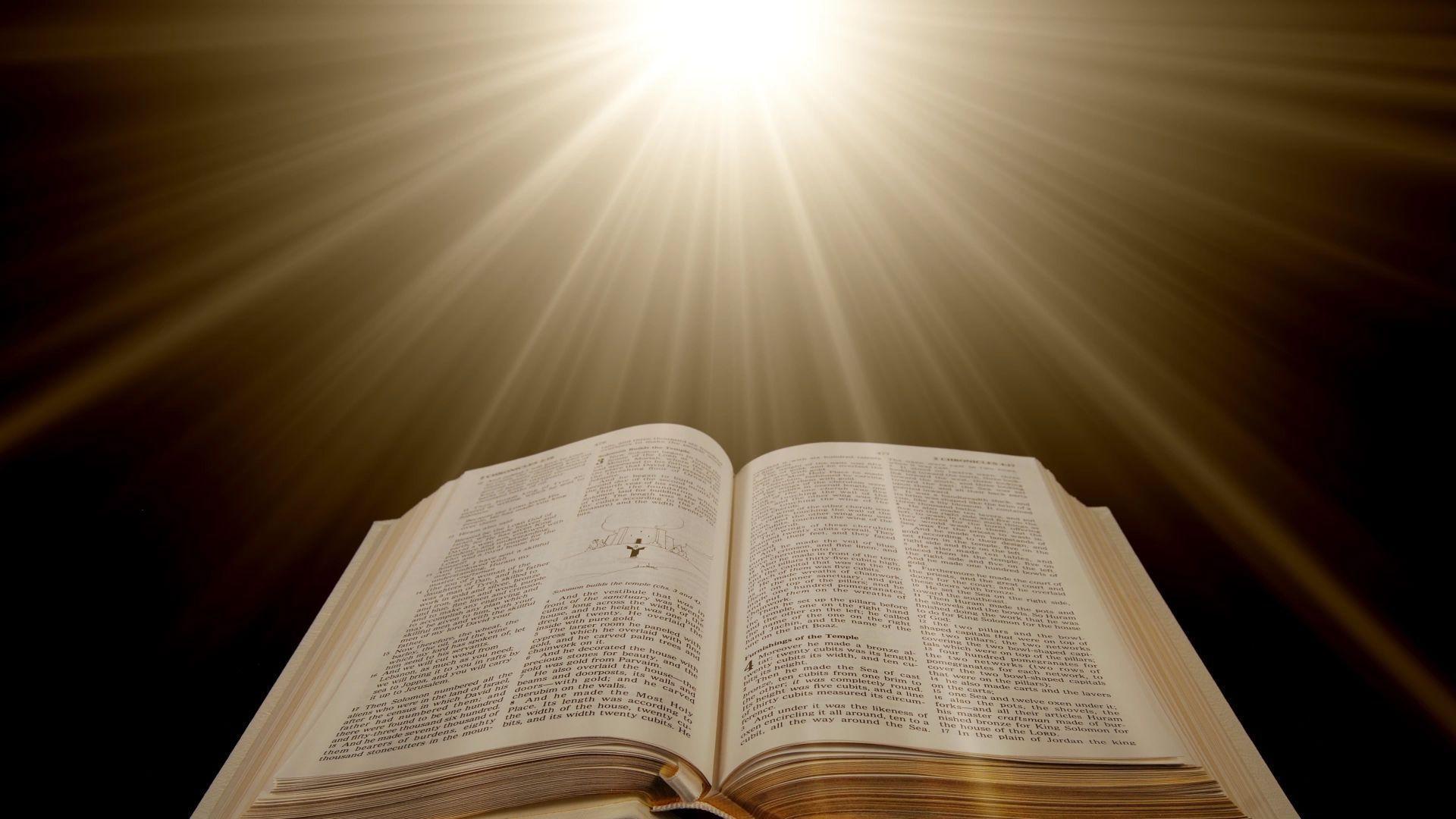 Preacher, Preparation, 
Presentation
A class on making and preaching sermons
Preaching 
Sermon 
Series
Session 32
Practical 
Considerations
Reasons to Preach in Series
Rick Warren

It can build anticipation
It creates word of mouth buzz 
It saves preparation time
Styles of Sermon Series

Bible Sections
	Book of the Bible 
	Sections within the book
	Bible Characters
Styles of Sermon Series

Bible Sections
Topical Series
	Human Interest (family, 				answering challenges, etc.)
	Doctrinal Issues
Home and Family Series
A Marriage Made In Paradise - Genesis 2:18-25 	(Marriage)The World's Greatest Undertaking - Deuteronomy 	6:1-9 (Child Raising)From Dreadlock To Wedlock - Ephesians 5:22-33 	(Marriage)God's Word To Married Couples - 1 Corinthians 7:1-	5 	(Marriage)God's Word To Singles - 1 Corinthians 7:6-9 (Single Life)God's Word To The Separated - 1 Corinthians 7:10-16 	(Marriage, Divorce and Remarriage)God's Word About Your Money - Mark 12:41-44 (Finances 	and Giving)
Prayer Series
The Place Of Prayer - Luke 18:1The Privilege Of Prayer - Psalm 55:16-17The Pattern For Prayer - Matthew 6:9-13The Problems Of Prayer - Psalm 66:18
Styles of Sermon Series

Bible Sections
Topical Series
Preaching Lectionary
	4 texts for every week 
	resources
You don’t get stuck in a rut of your favorite 	passages.
Your congregation gets a balanced 	exposure to the entire Bible over a 	three-year cycle. 
The Scripture texts always relate to the 	church season.
The overall structure of worship reenacts 	the life and ministry of Jesus Christ 	over the course of each year.
The biblical content of worship increases.
Styles of Sermon Series

Bible Sections
Topical Series
Lectionary Preaching
General Calendar 
	Advent 
	Lent
	Christmas 
	Easter
Styles of Sermon Series

Bible Sections
Topical Series
Lectionary Preaching
General Calendar 
Themes 
	Building campaigns 
	Spiritual growth campaigns
Styles of Sermon Series

Bible Sections
Topical Series
Lectionary Preaching
General Calendar 
Themes 
Your own design
Fall – Vision and Mission 
Advent 
New Year – Spiritual Growth 
			 Campaign
Lent 
Summer – The Not series series
How to Develop a 
Sermon Series
Pray
	Needs of the congregation 
	Attractive to community 
	Cultural trends
What’s going on in the congregation?

	Building program? 
	Internal problems? 
	Spiritual need 
		giftedness 
		gossip 
		need for growth
		stewardship
Attractive to the Community 

	Friend day 
	Living in a complex world 
	Guilt and shame 
	Financial freedom
	Marriage 
	Parenting
How to Develop a 
Sermon Series
Pray
Determine how long
How to Develop a 
Sermon Series
Pray
Determine how long 
	Primary Scriptures 
	Main Points
How to Develop a 
Sermon Series
Pray
Determine how long 
Set dates
How to Develop a 
Sermon Series
Pray
Determine how long 
Set dates 
	Capitalize on best start times
How to Develop a 
Sermon Series
Pray
Determine how long 
Set dates
Develop a catchy title
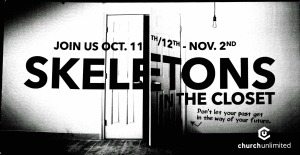 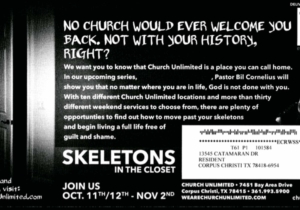 How to Develop a 
Sermon Series
Pray
Determine how long 
Set Dates 
Develop a catchy title 
Gather resources
How to Develop a 
Sermon Series
Pray
Determine how long 
Set Dates 
Develop a catchy title 
Gather resources
Share
Share
	Music tie-ins 
	Decorations
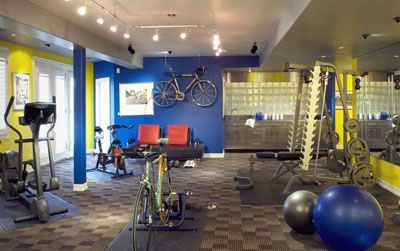 Share
	Music tie-ins 
	Decorations
	Drama/film clips
How to Develop a 
Sermon Series
Pray
Determine how long 
Set Dates 
Develop a catchy title 
Gather resources
Share